Potential Funding Opportunities
Office of Energy Policy
Welcome and Overview
1
Office of Energy Policy (OEP)Who we are – What we do
Non-regulatory agency
October 2021, Governor Beshear and EEC released Kentucky’s Energy Strategy for a transitioning energy landscape.  
KYE3 – Designs for a Resilient Economy – is an energy strategy wrapped in economic development and focused on resilience
Through federal grant partnerships, we fund projects throughout the state that are focused on energy education, affordability, grid resilience, data modeling, power sector modernization – and more.
Support the utilization of all of Kentucky’s energy resources
   Resources
Host interactive dashboards and data – makes it easy to find out more information about Kentucky’s energy statistics
Information on reducing your energy bill, grant programs, cleaner transportation options
Kentucky’s Energy Profile
Welcome and Overview
2
Application Status
Welcome and Overview
3
IRA Home Energy Rebates
REBATES ARE NOT AVAILABLE YET; HOWEVER TAX INCENTIVES ARE AVAILABLE
Welcome and Overview
4
How much $ is potentially available per household?
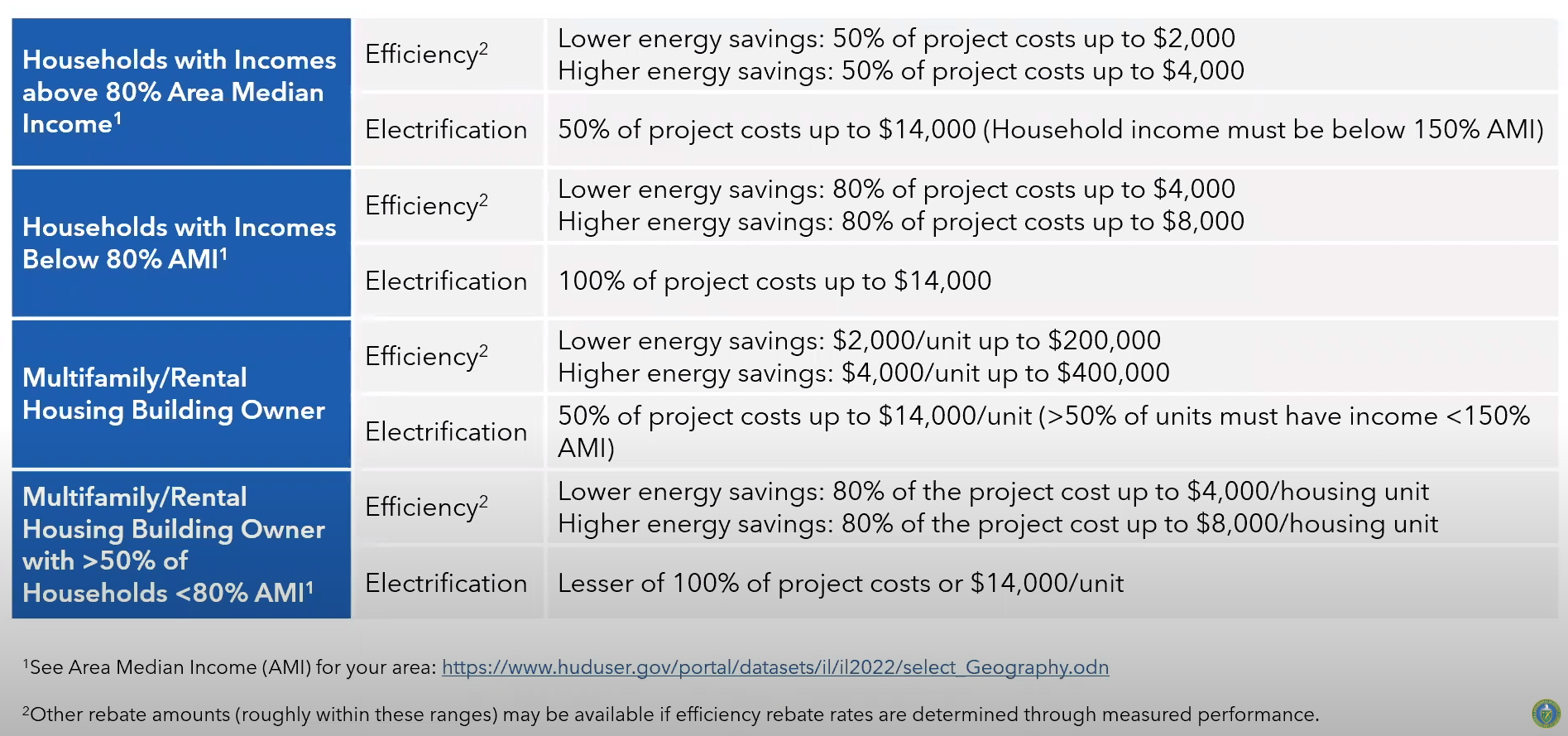 Welcome and Overview
5
Inflation Reduction Act: HOMES Rebates
Who? 
Single-family homeowners and multifamily building owners
What?
Rebates for energy efficiency
Whole-house approach 
Rebate amounts based on energy savings:
$2,000 for 20% energy savings
$4,000 for 35% energy savings
Doubled for LMI households!
Welcome and Overview
6
High-Efficiency Electric Home Rebate Act (HEEHRA)
Welcome and Overview
7
Illustrative Examples
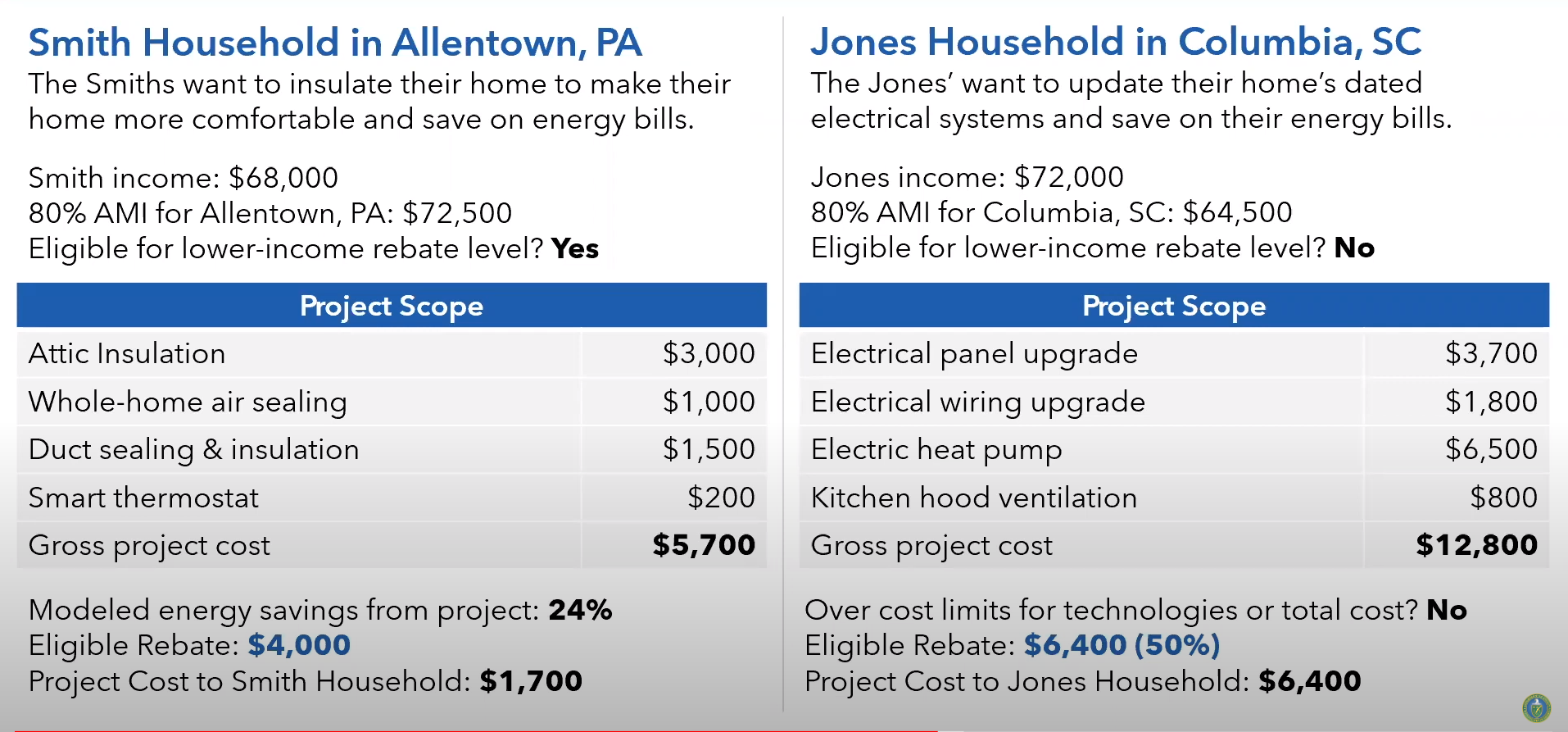 Welcome and Overview
8
IRA Rebate Next Steps
The Office of State and Community Energy Programs (SCEP) has released the applications for states and territories to apply for full program funds for both the Home Efficiency Rebates and Home Electrification and Appliance Rebates. Only state and territory energy offices are eligible to apply at this time. 
OEP has been awarded the Administrative Funding Award
Hire a program staff administrator
Conduct an RFP for a program planning consultant
Use most of 2024 to build the program application
File for the IRA Rebate funding in late 2024
In 2025, procure a third party rebate administrator and begin implementation in late 2025.
Welcome and Overview
9
For consumers
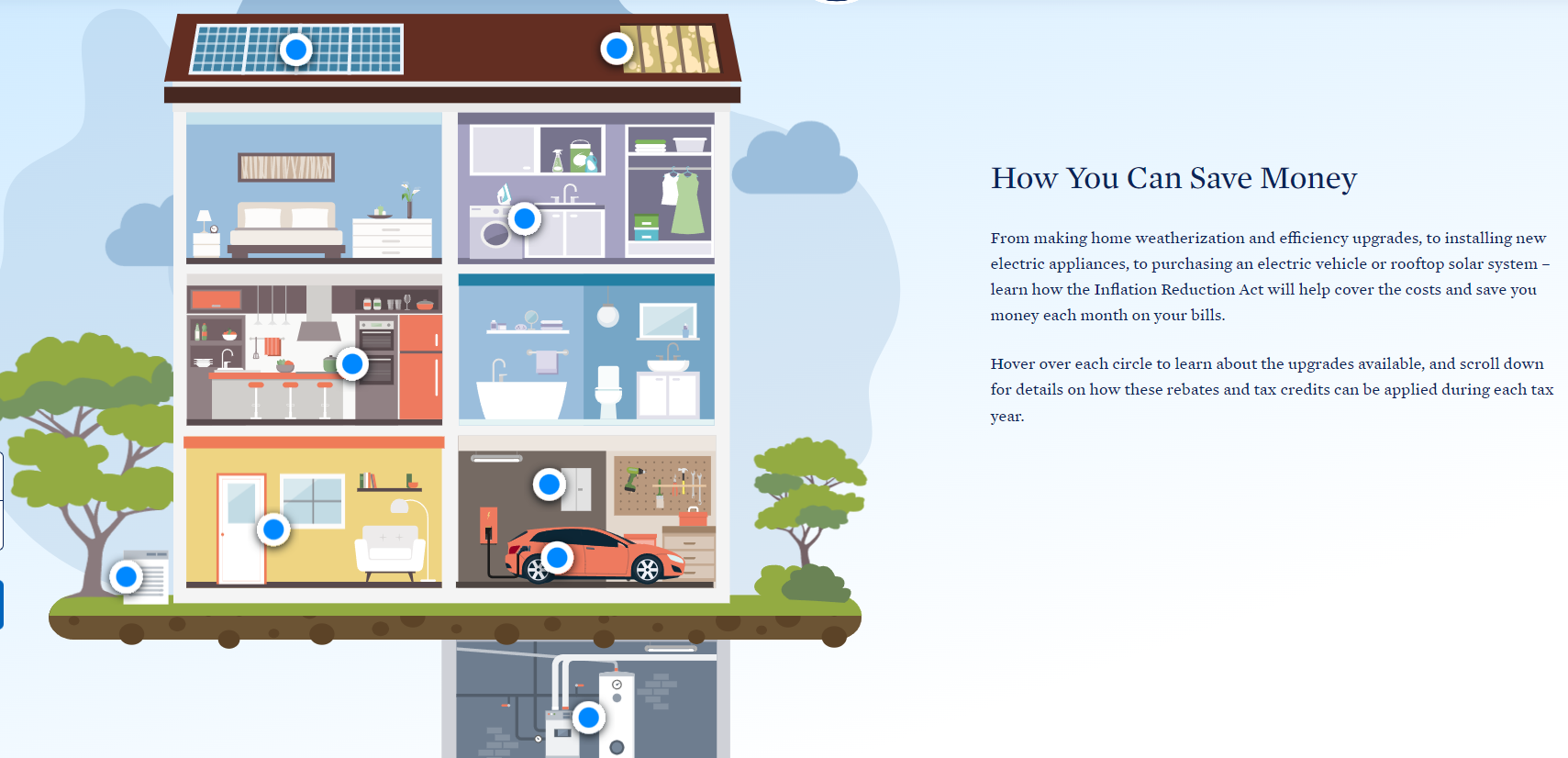 https://www.whitehouse.gov/cleanenergy/
Welcome and Overview
10
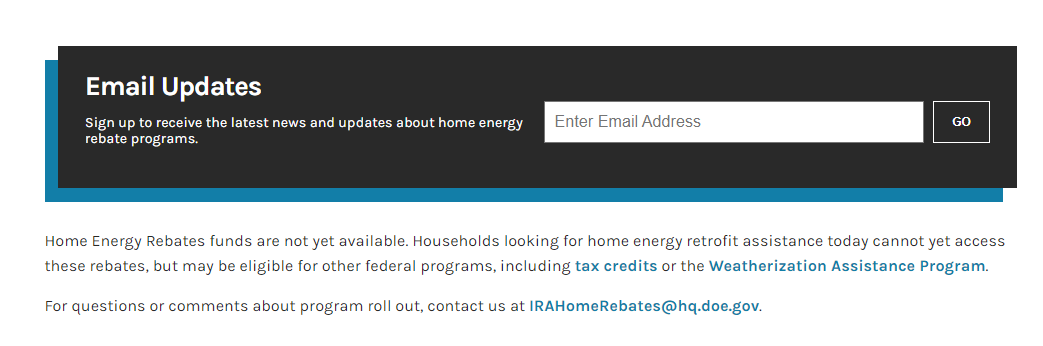 https://www.energy.gov/scep/home-energy-rebate-program
Welcome and Overview
11
Connect with Us –
Energy Policy Website –
eec.ky.gov/energy

Email:
energy@ky.gov
Contact information
Kenya Stump
Kenya.Stump@ky.gov

Lona Brewer
Lona.Brewer@ky.gov
Contact information
12